PRÉNOM
RITUELS MATHÉMATIQUES
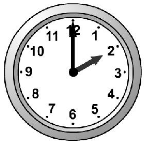 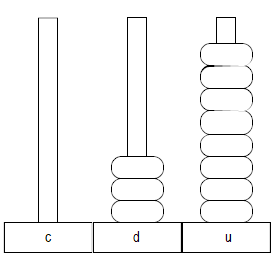 14
3
5
7
4
5
12
2
5
8
9
8
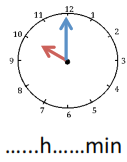 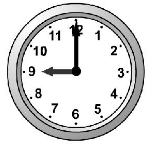 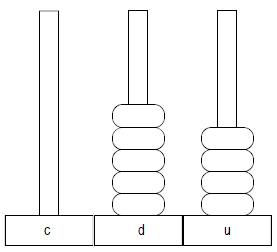 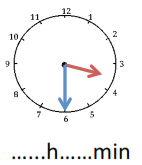 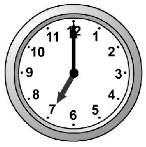 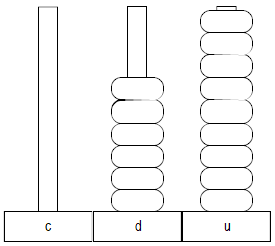 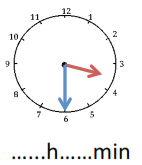 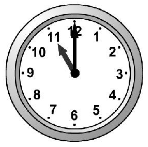 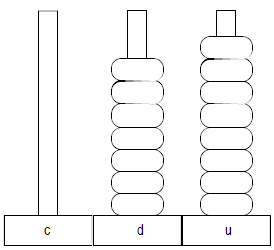 26
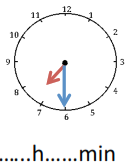